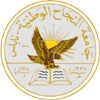 An-Najah National University Hospital
Engineering College 
Graduation Project II 

Prepared by : Jamila Bani Odeh
                           Safaa’ Abu Qassidu
                   Somaya Yaseen

Submitted to : Dr . Imad Al-Qasem
Contents
Overview 
Elements of Structural System
Materials 
Computer Programs Used
Design Codes 
Loads 
Combinations 
Preliminary Design 
3-D Model Analysis 
Seismic loads
Columns Design
Foundation Design
Overview
An-Najah National University Hospital which is located in Assira Street in Nablus. The project have a three blocks (A, B and C) which consist of a five basements, and ground floor.
Overview
The hospital consists of one ground floor and five basements
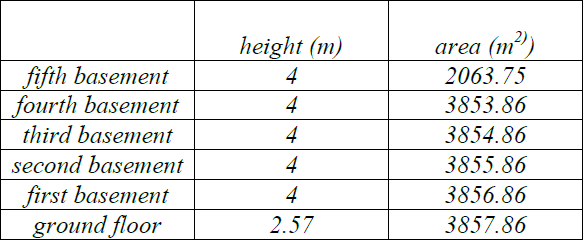 Overview
Elements of Structural System
Each structural system consists of main structural elements as follows: 
1) Slabs (Two way solid slab). 
2) Beams (Drop Beams, T- section). 
3) Columns (Short Columns). 
4) Footings (Single and Strip footings).
Materials
Concrete 
The values of compressive strength (f'c) were used in the project is 24 MPa for beams and slabs and 28 MPa for columns and footings
 . 
-Reinforcement Steel 
Fy: Yielding strength = 420 MPa
Computer Programs Used
SAP2000 used to modeling the building using equivalent depth of slabs and make checks then the results will be taken for design . Also, AutoCAD will be used to get out the design as a drawings and ready for execution
Design Codes
1-American concrete institute code according to 2008 updating (ACI-318-08) .
 
2-UBC-97 (Uniform Building Code).
Loads
Gravity Loads , which include : 
*Dead Loads : 
-Own weight of the structure. 
-super imposed dead load (SID).

Live Loads :
-Human being. 
-Furniture
Combinations
1) Wu = 1.4DL
2)Wu = 1.2DL + 1.6LL
3)Wu = 0.9DL +1 EL + or – 1.6WL
4)Wu = 1.2DL +1 EL +1 LL + or – 1.6 WL
5)Wu = 1.2DL +0.5 LL + 1.6 SL
Preliminary Design
Block B
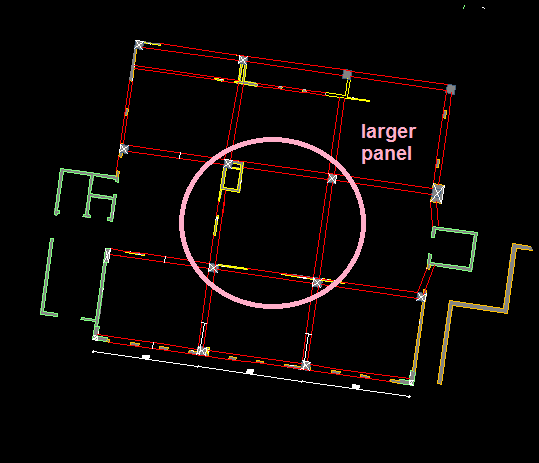 Preliminary Design
Preliminary Design
Preliminary Design
Preliminary Design
Preliminary Design
Preliminary Design
Design frames in X – Direction:
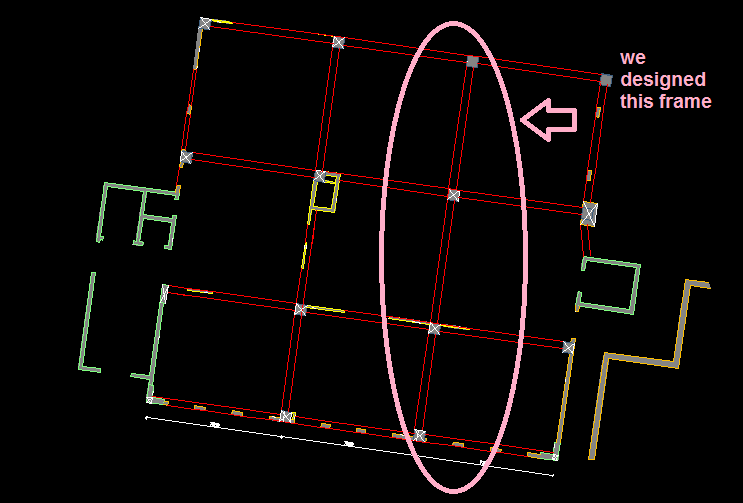 Preliminary Design
Preliminary Design
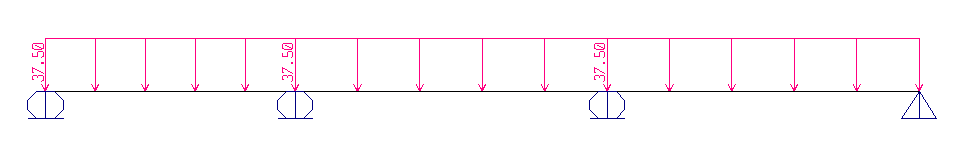 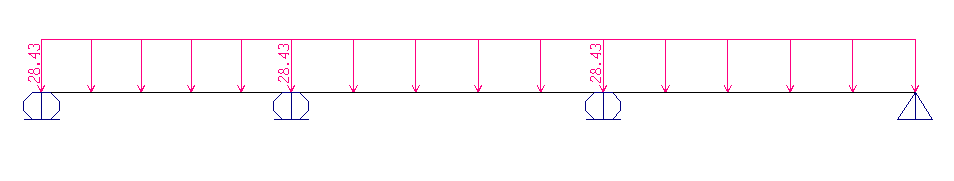 Preliminary Design
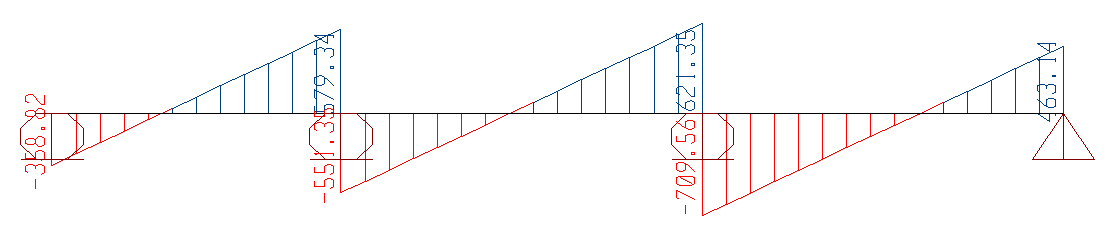 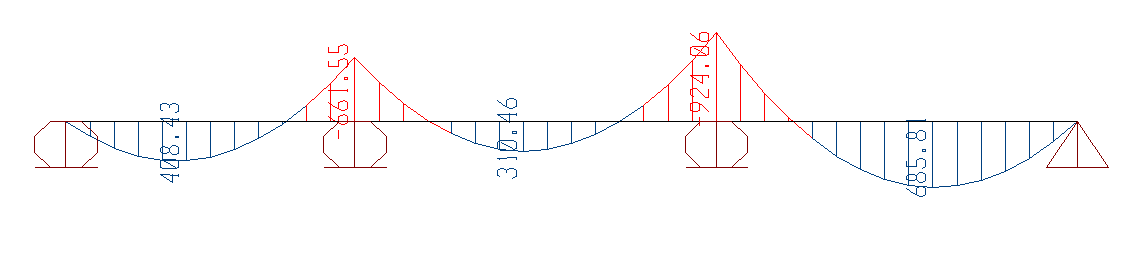 Preliminary Design
Preliminary Design
Preliminary Design
Preliminary Design
Preliminary Design
Design beam for shear 
Own weight of beam =0.4*0.5*25*1.2 =6 KN/m.
Wu =7.5*20.048 =150.36 KN/m.
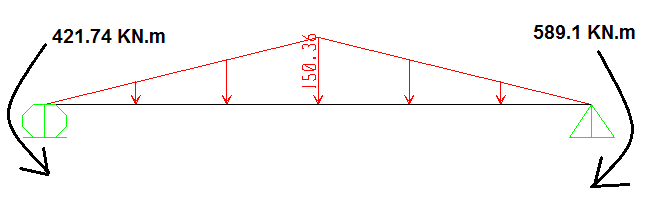 Preliminary Design
Preliminary Design
Preliminary Design
Column strip
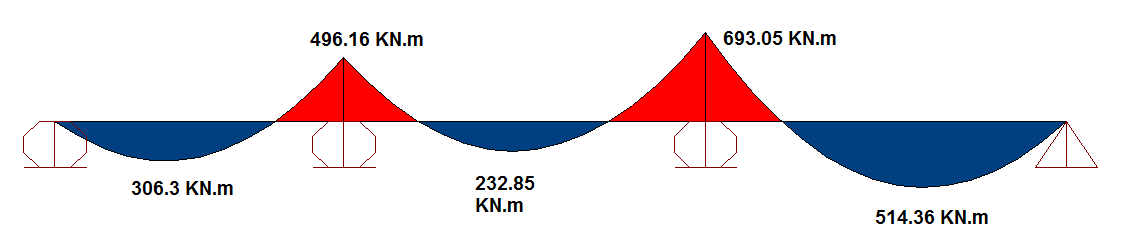 Preliminary Design
Preliminary Design
Preliminary Design
Middle Strip
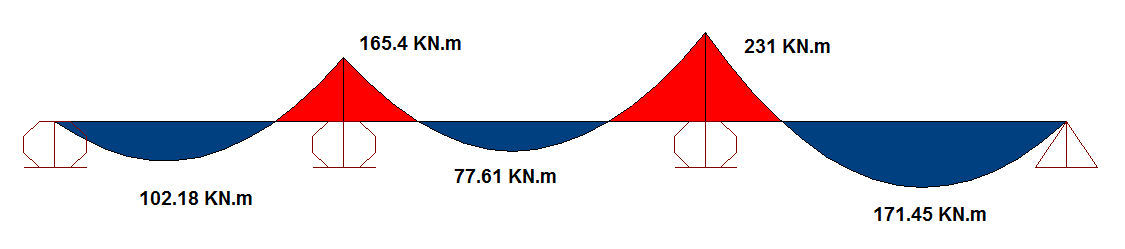 Preliminary Design
Preliminary Design
Preliminary Design
Moment of Beam
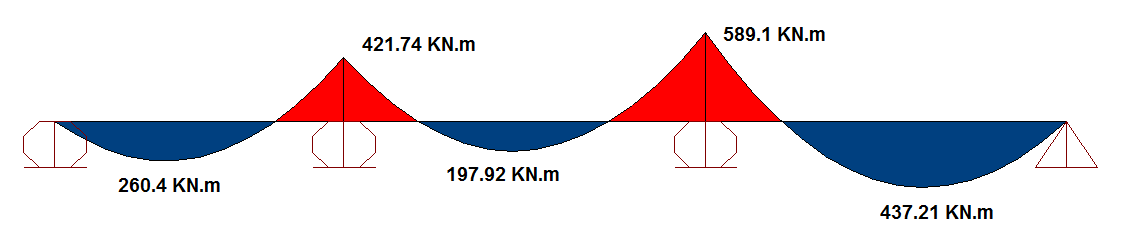 Preliminary Design
Preliminary Design
Preliminary Design
3-D Model Analysis
Block A
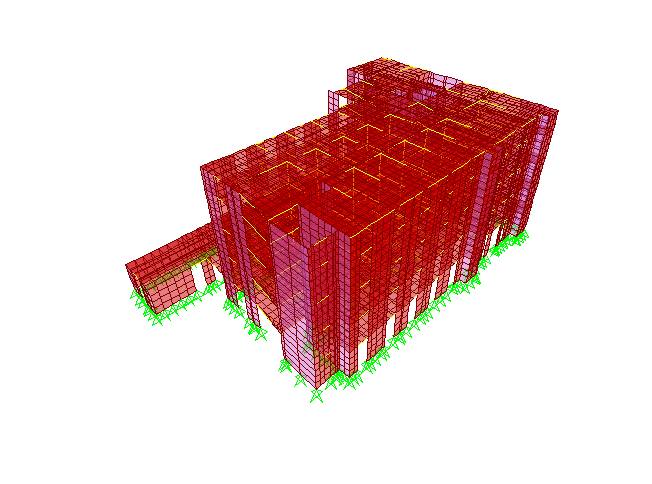 3-D Model Analysis
3-D Model Analysis
Loads from SAP
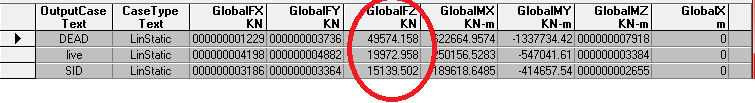 3-D Model Analysis
%of error (Dead load) =3.69 % < 5% OK
%of error (live load) = 4 % OK
%of error (superimposed) =4 % OK
3-D Model Analysis
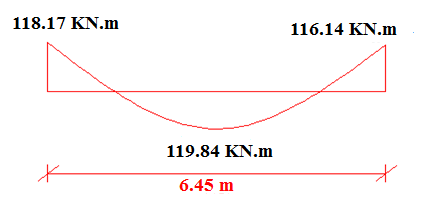 3-D Model Analysis
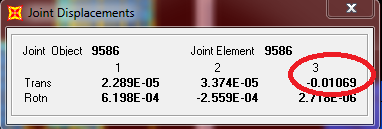 3-D Model Analysis
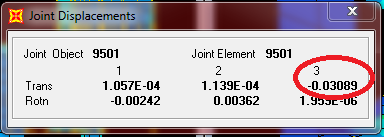 3-D Model Analysis
Period :





  T= 0.326 sec < 2 sec OK.
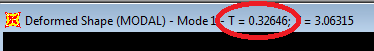 3-D Model Analysis
Block B(part 1) :
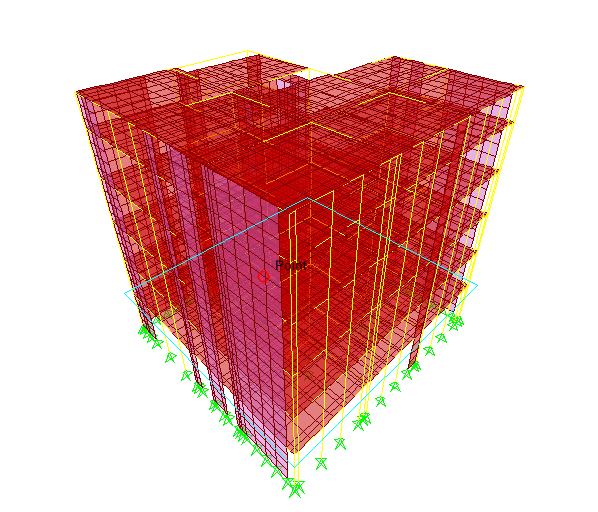 3-D Model Analysis
3-D Model Analysis
Loads From SAP :
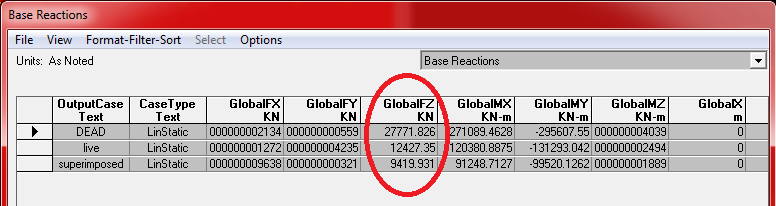 3-D Model Analysis
%of error (Dead load) =1% < 5% OK
%of error (live load) = 0% OK
%of error (superimposed) =0% OK
3-D Model Analysis
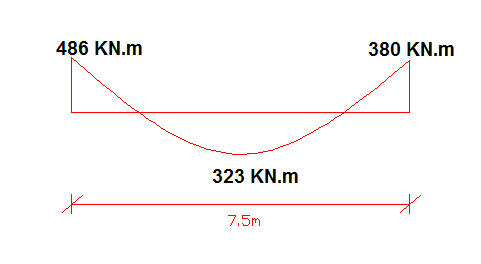 3-D Model Analysis
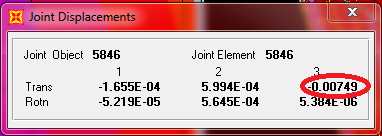 3-D Model Analysis
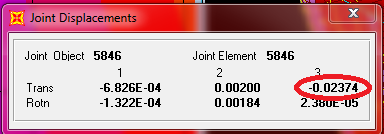 3-D Model Analysis
Period :
 



T = 0.745 sec < 2 sec OK.
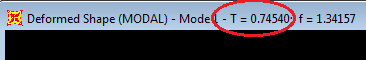 3-D Model Analysis
Block B(part 2):
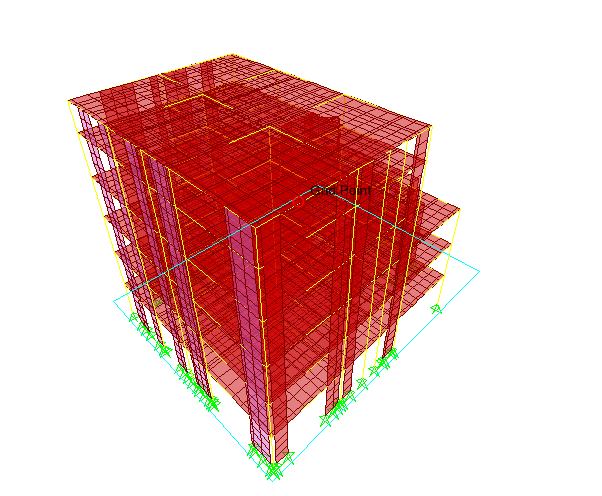 3-D Model Analysis
Block C :
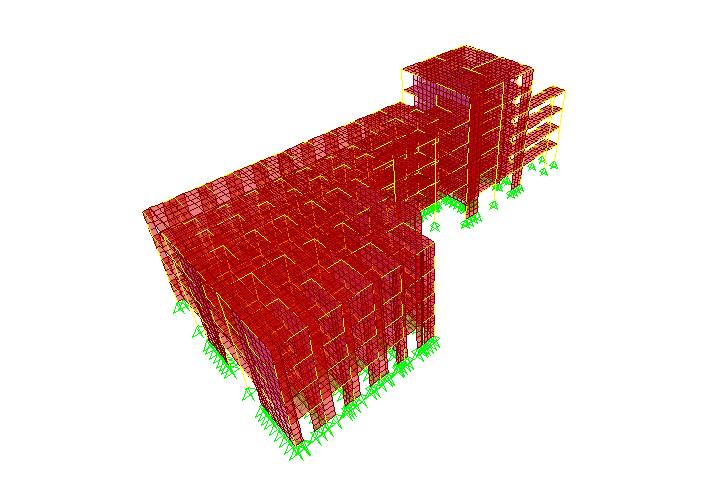 3-D Model Analysis
3-D Model Analysis
Loads From SAP :
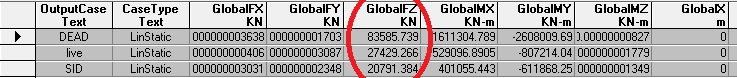 3-D Model Analysis
%of error (Dead load) =4.5% < 5% OK
%of error (live load) = 5.3% OK
%of error (superimposed) =5.3% OK
3-D Model Analysis
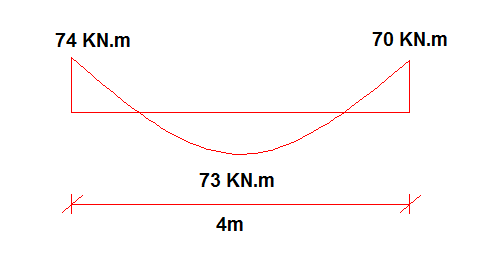 3-D Model Analysis
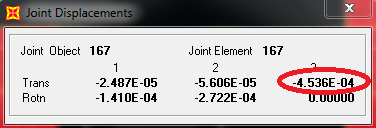 3-D Model Analysis
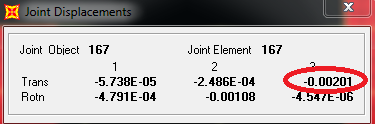 3-D Model Analysis
Period :

 



T = 0.23203 sec < 2 sec OK .
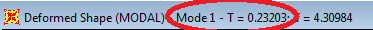 Seismic loads
Seismic load will be calculated depending on UBC-97. According to the location of this project (Nablus), soil type (rock) and according to Palestine seismic map 
For our project seismic zone is 2B thus the value of zone factor is (Z=0.2).
Seismic loads
Seismic loads
Seismic loads
Seismic loads
Seismic loads
Seismic loads
Response spectrum :
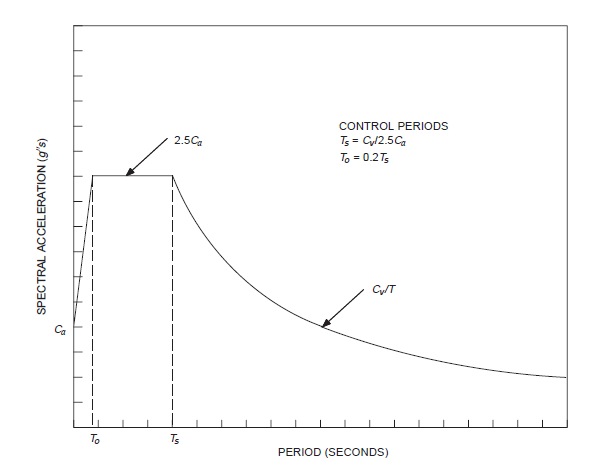 Seismic loads
Seismic loads
First we define function of earthquake (response spectrum UBC-97).
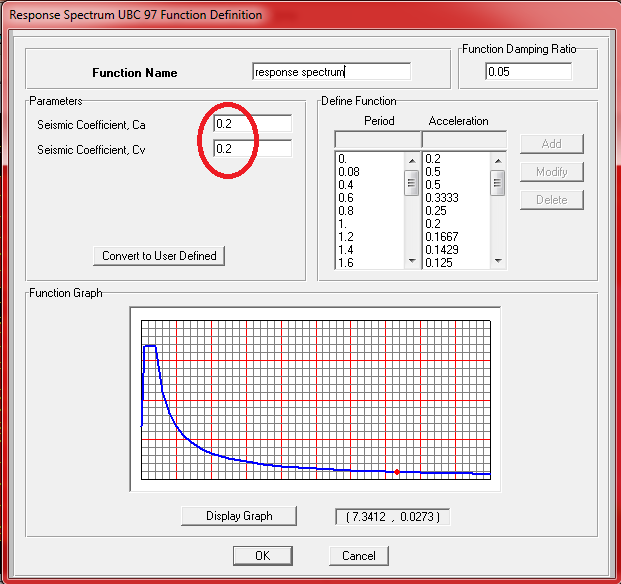 Seismic loads
Then we define load pattern .
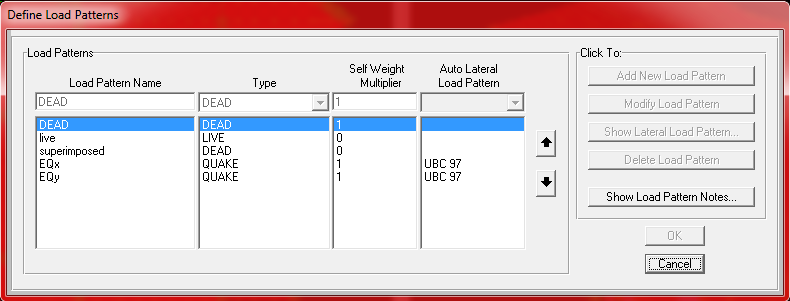 Seismic loads
Then we define load cases :
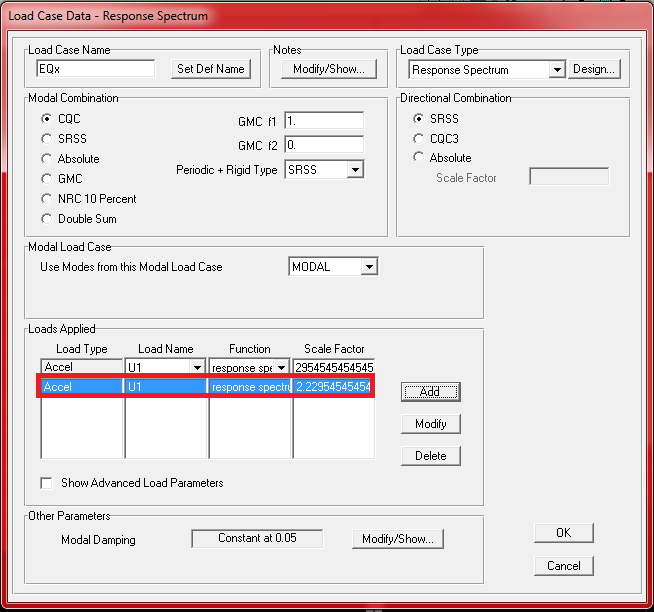 Seismic loads
Columns Design
*Columns grouping (Block A):
Columns Design
Columns Design
Columns Design
Columns Design
Columns Design
Columns Design
Columns Design
Block A
Columns Design
Block B (part 1).
Columns Design
Block B (part 2)
Columns Design
Block C
Foundation Design
In our project we used two type of footing:
Single footing 
 Strip footing
The combinations that we used to calculate service load on footing :
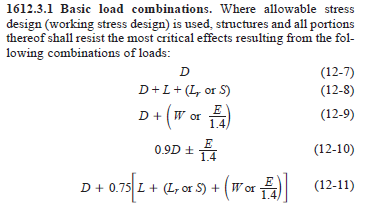 Foundation Design
footing grouping 

The footings were classified as groups according to the range of the axial loads. As a result, the same groups of the columns were adopted.
Foundation Design
Foundation Design
Foundation Design
Foundation Design
Foundation Design
Sap2000 analysis
*Deflection:
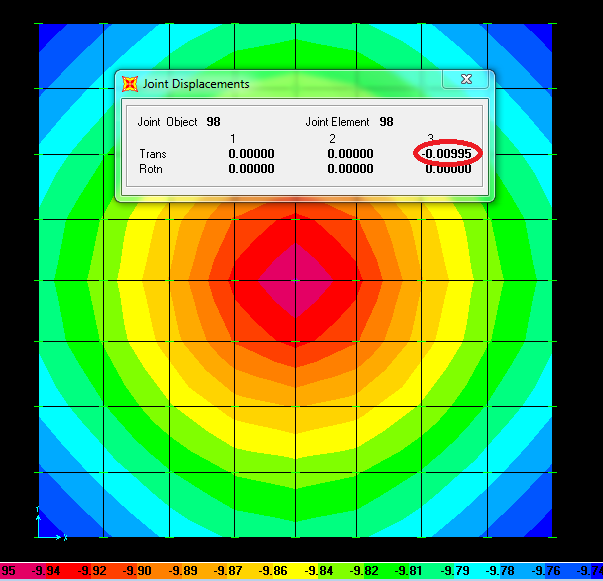 Foundation Design
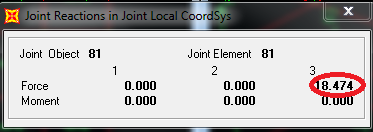 Foundation Design
*Check wide beam shear:
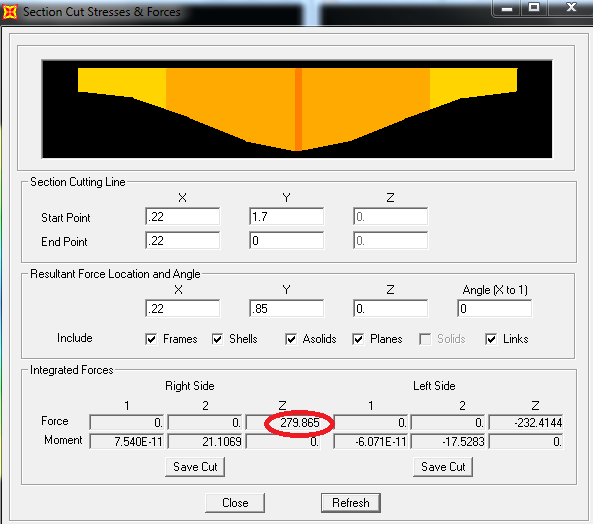 Foundation Design
Foundation Design
Foundation Design
Foundation Design
Flexural design :
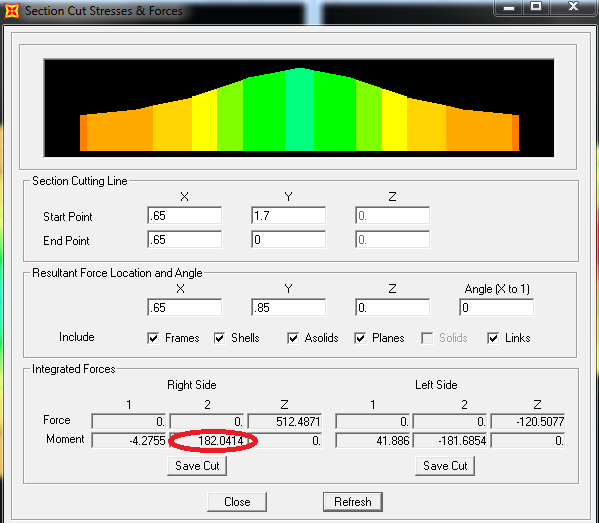 Foundation Design
Foundation Design
Foundation Design
Foundation Design
Block A:
Foundation Design
Block B (part 1):
Foundation Design
Block B (part 2):
Foundation Design
Block C